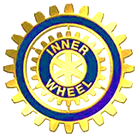 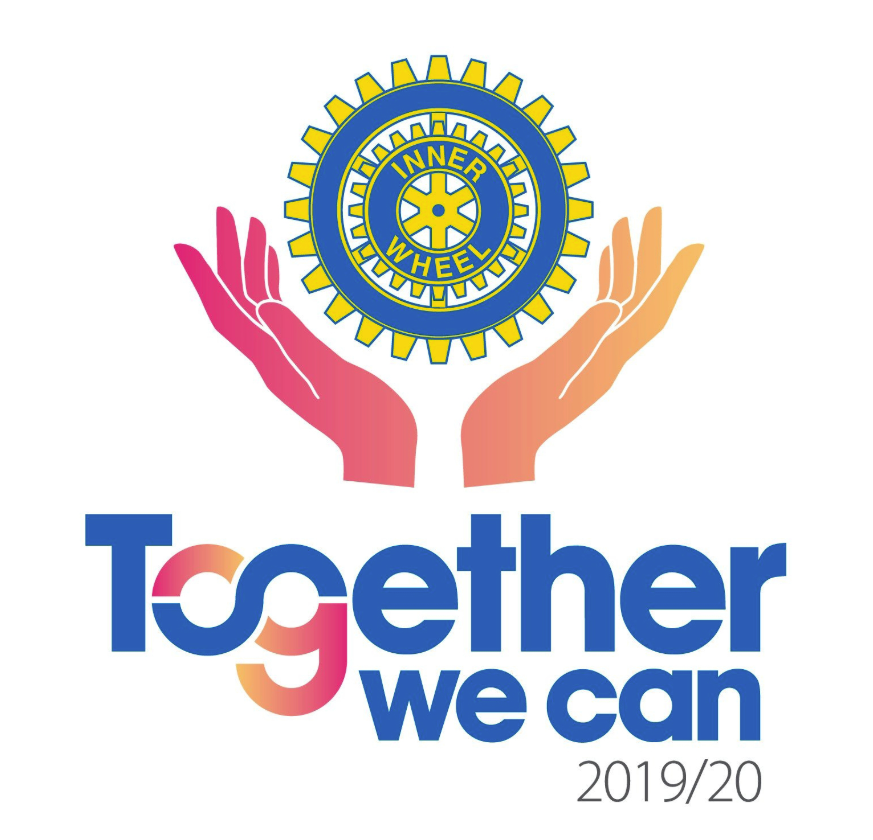 Friendship
Introduction
In my presentation I’ll  focus on the following:
 
Friendship the glue in Inner Wheel
Project and friendship
“My Inner Wheel Moment”
Friendship and recruitment
Past National Representative Norway Liv Elin Broberg Lewin and her Norwegian team
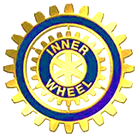 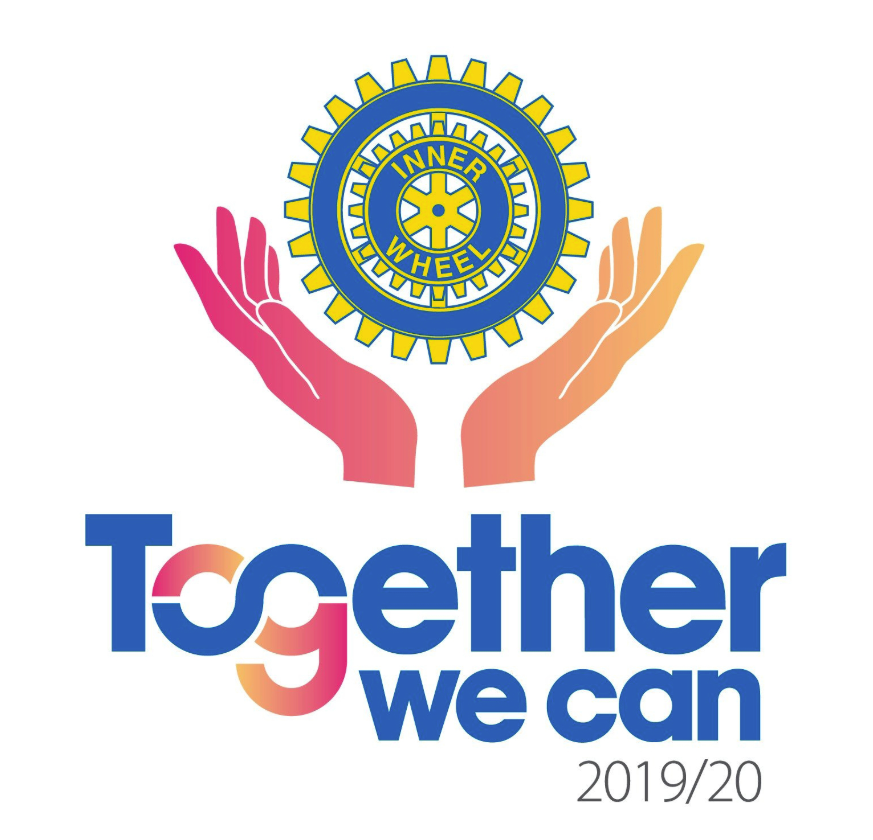 Friendship
Think over
When asked to mention the 3 most important factors related to you Inner Wheel membership – what will be your answer?
Past National Representative Norway Liv Elin Broberg Lewin and her Norwegian team
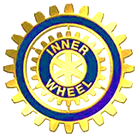 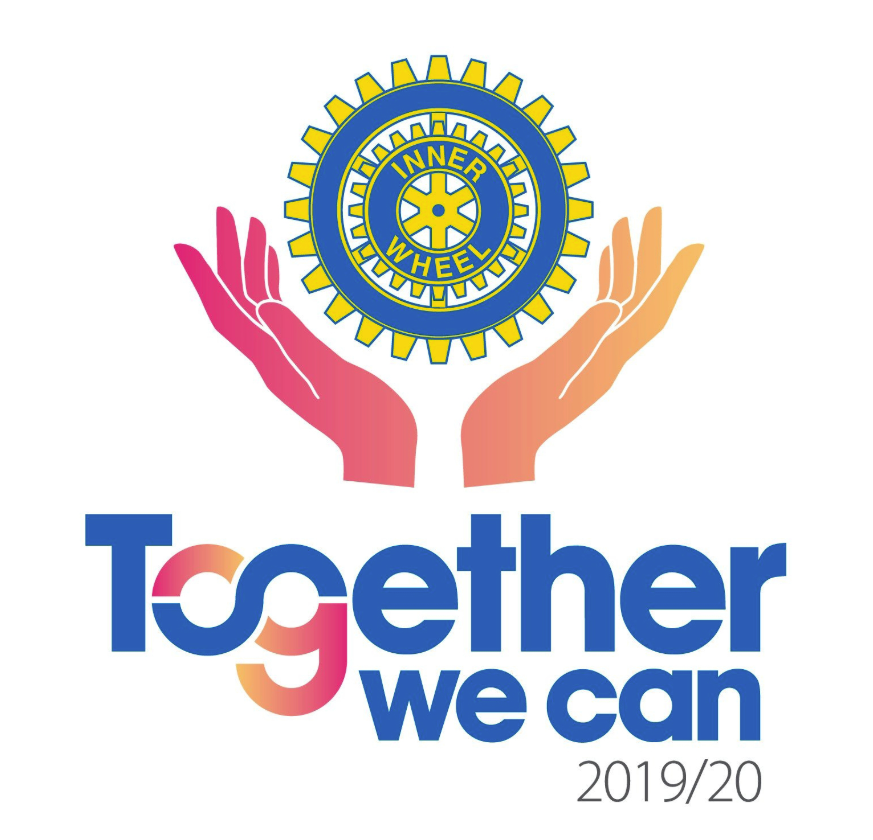 Friendship
Think overwhen asked to mention the 3 most important factors related to you Inner Wheel membership – what will be your answer?
Let me have some suggestions.

Friendship, is the common answer
Past National Representative Norway Liv Elin Broberg Lewin and her Norwegian team
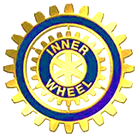 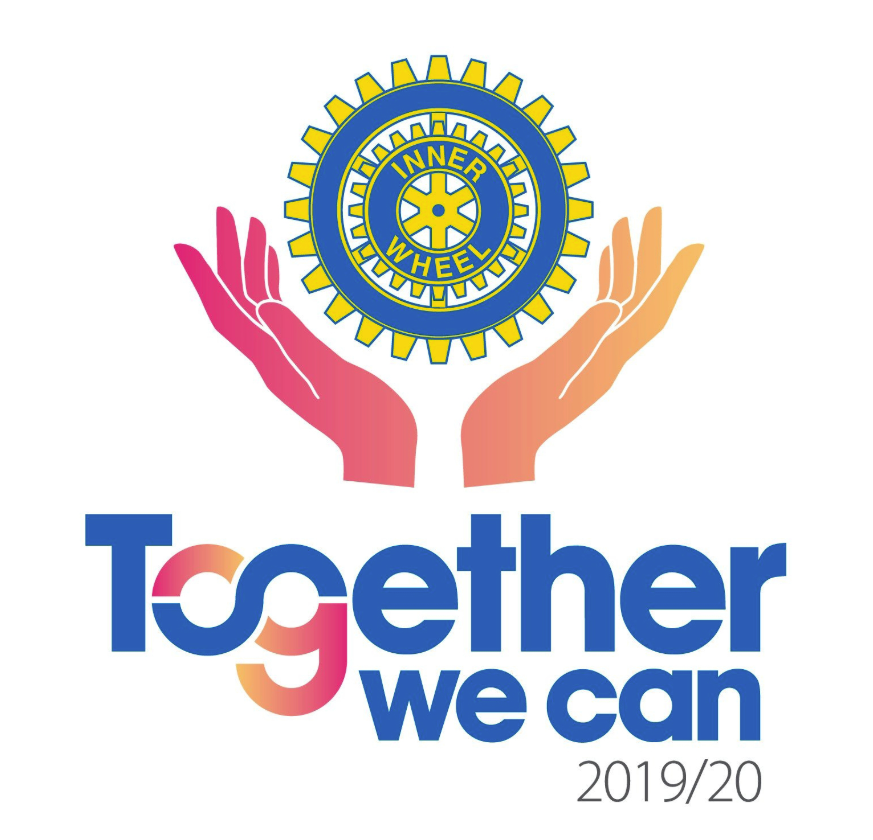 Friendship
Friendship does not come by itself – it need to be developed and to be nurtured.
Shearing a cup of coffee or a meal – is that what it takes to develop lasting friendship with a prospective new member?
Past National Representative Norway Liv Elin Broberg Lewin and her Norwegian team
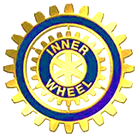 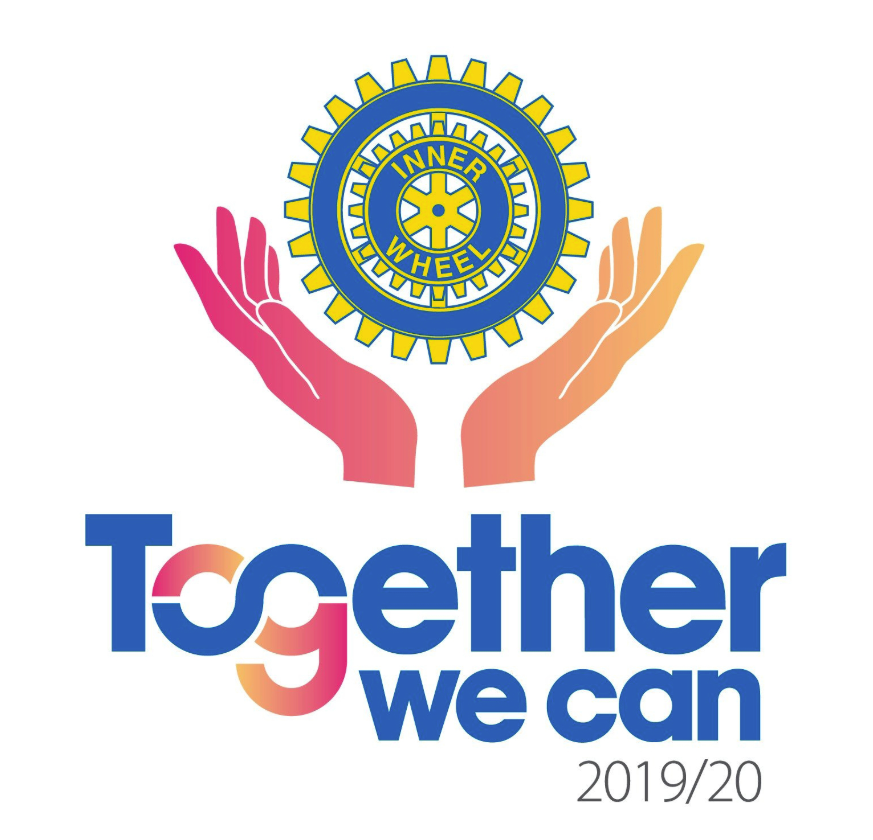 Friendship
Friendship does not come by itself – it need to be developed and to be nurtured.
Shearing a cup of coffee or a meal – is that what it takes to develop lasting friendship with a prospective new member? 
No, we shall need to shear something, have some common interests and common results.
Past National Representative Norway Liv Elin Broberg Lewin and her Norwegian team
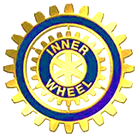 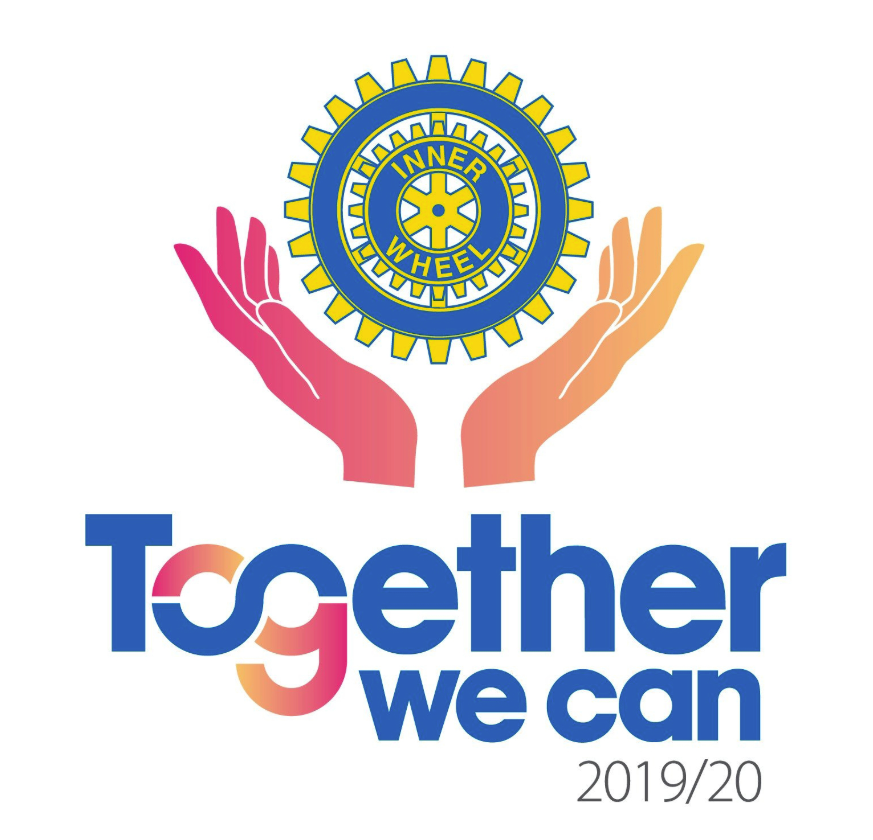 Friendship
Let us stop for a moment.What is the benefits of your Inner Wheel membership:
Networking with ladies shearing the same interest in improving the lives of females and girls.
Making a difference in the lives of others
Networking with other professionals
Develop international connections
Build lifelong friendship in the club, within the district, as well as national and international
Past National Representative Norway Liv Elin Broberg Lewin and her Norwegian team
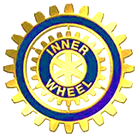 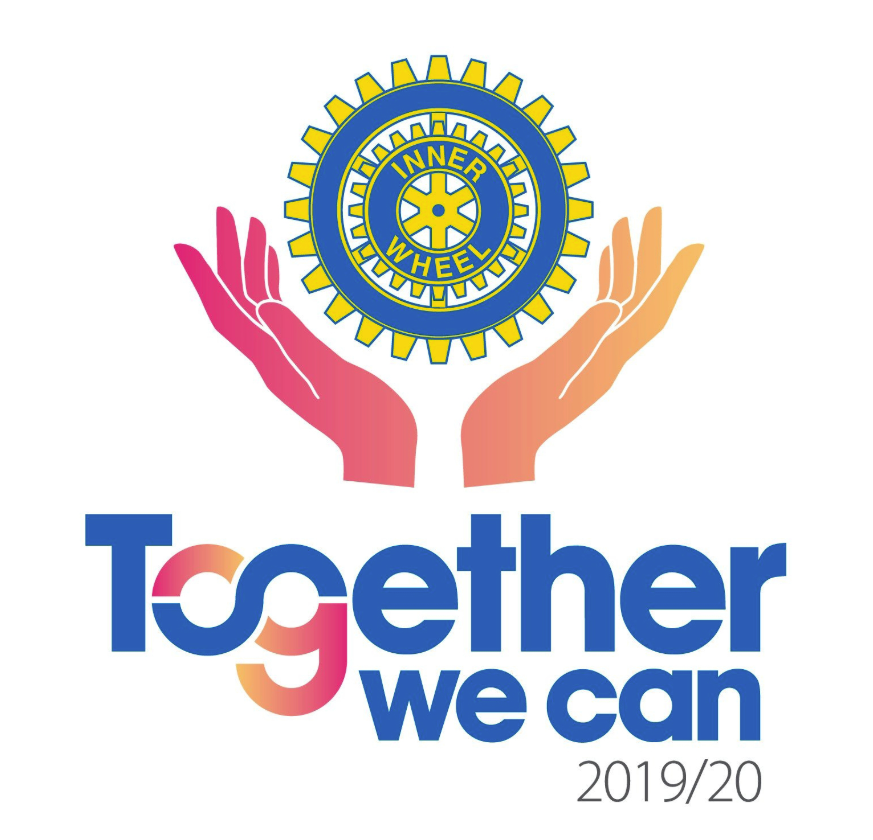 Friendship
Let me shear one of my many Inner Wheel moments with you.
A long lasting national project has been funding the training of sniffer dogs for the Norwegian Custom Service.
At the airport once a lady saw my IW-badge and approached me saying: I want to thank you, because your organization saved my son’s life – I think! –
When shearing this experience in clubs – pride was built – and friendship strengthen – we as Inner Wheel members had made a difference in the life of others – many others.
Past National Representative Norway Liv Elin Broberg Lewin and her Norwegian team
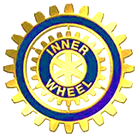 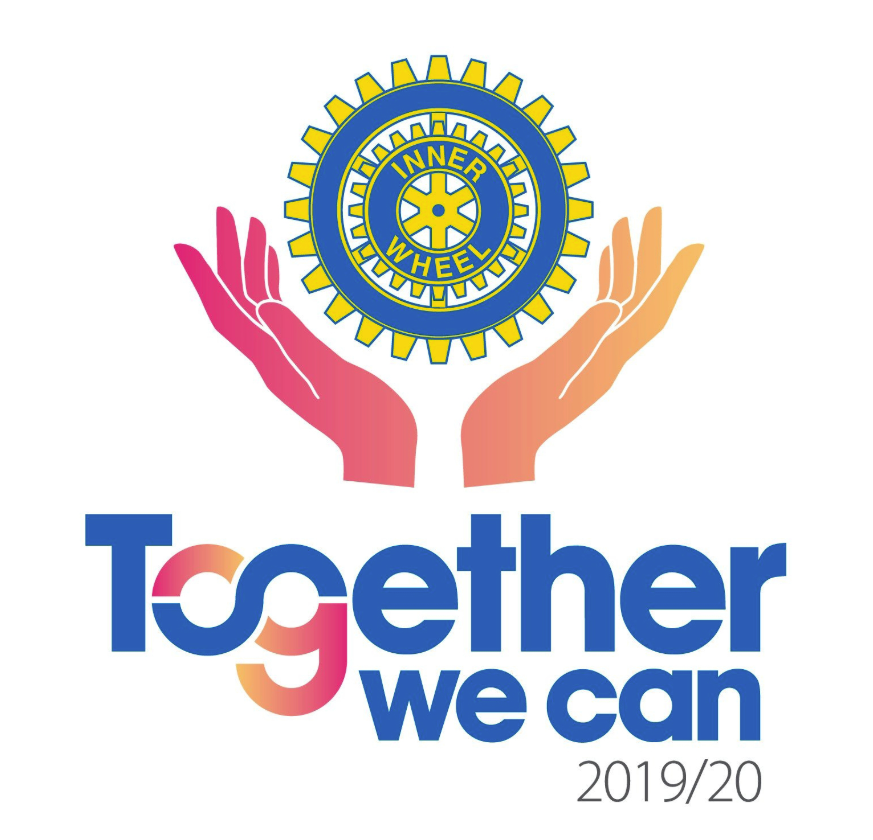 Friendship
Let me now return to the Volda Inner Wheel club mentioned earlier:
Don’t you think Exposing the club to the local community created pride?That the planning phase has brought members closer?That being mannequins for a day created ownership in the event and the club?That the foundraising and the outcome of the projects founded – i.e. all the common activities – shearing the all the efforts – did strengthen the club members friendship?

Common goals – sheared decisions – some “blood, sweat and tears”, and satisfaction and pride related to the outcome – 
a recipe to develop and strengthen friendship!
Past National Representative Norway Liv Elin Broberg Lewin and her Norwegian team
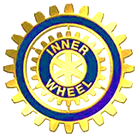 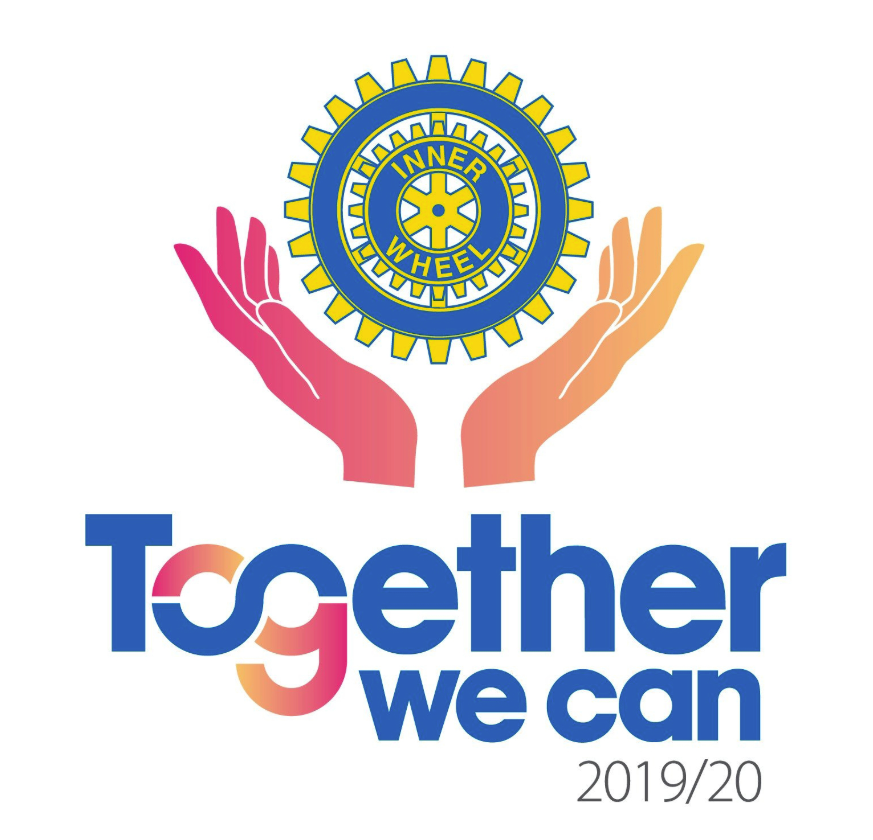 Friendship
Friendship and recruitment?When I ask myself if I would join an organization that offers meeting new people, providing coffee and meals and friendship, would I join? No! Why should anyone join an Inner Wheel club if this is the only issues that is offered?
	The type of people I have met in Inner Wheel want to achieve something – they want to know our projects and the outcome of our project that we are proud of!
	As I was told once:
I joined Inner Wheel to make a difference in my community!I have stayed because I am!
Past National Representative Norway Liv Elin Broberg Lewin and her Norwegian team
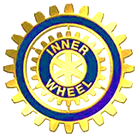 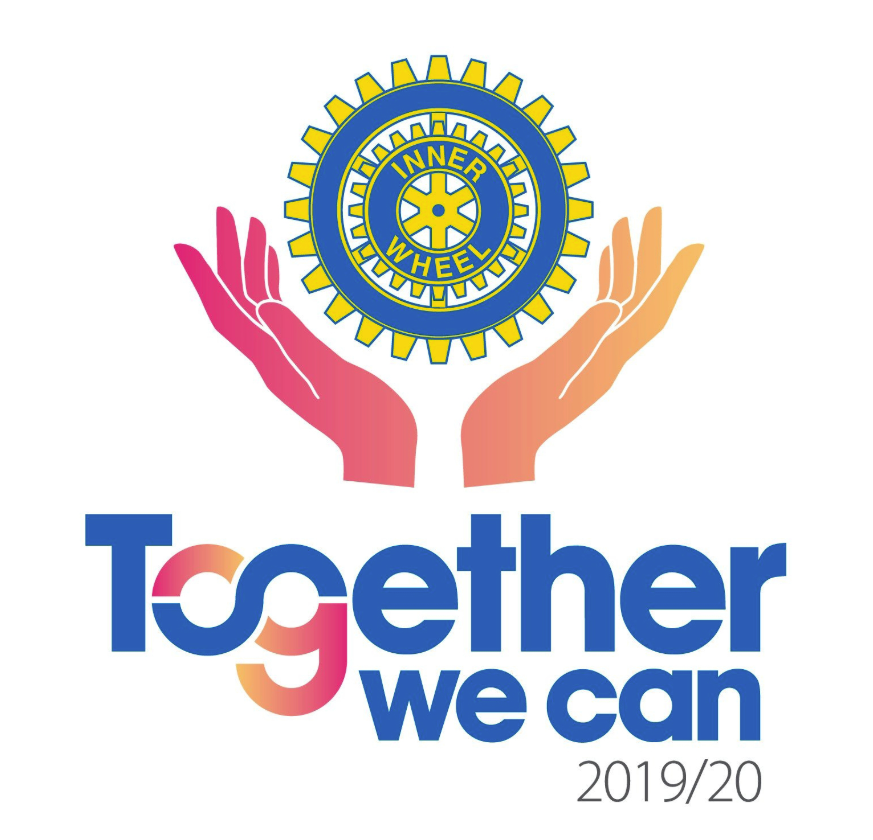 Friendship
Give your new members a clear idea of what to expect as a member of your club:
 Your club’s culture and different types of meetings.
What your club does best.
Club history.
Projects and activities
Social events.
And assign them a mentor, the first step towards friendship
Past National Representative Norway Liv Elin Broberg Lewin and her Norwegian team
Past National Representative Norway Liv Elin Broberg Lewin and her Norwegian team